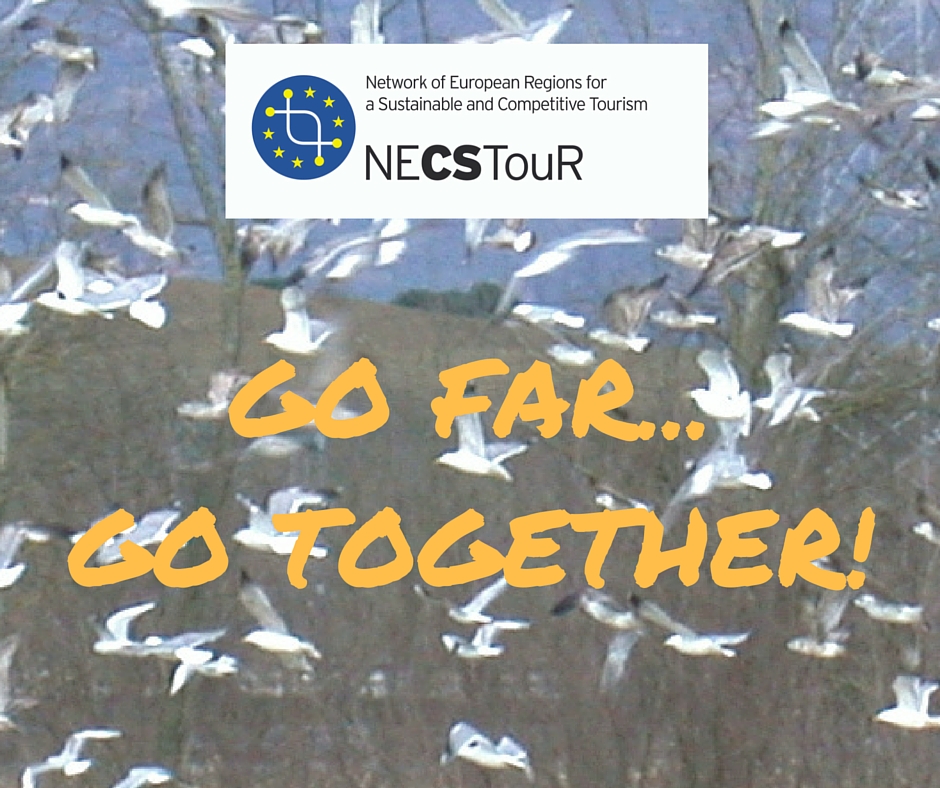 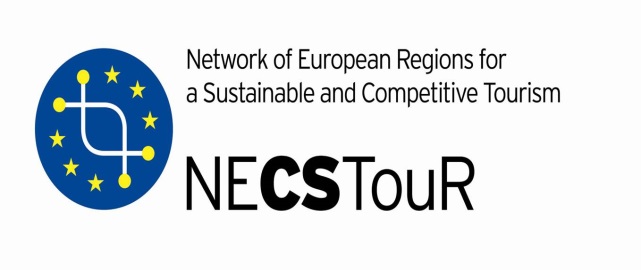 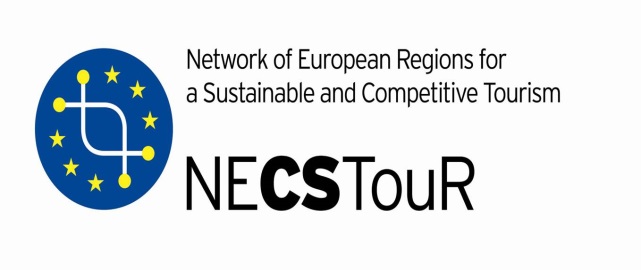 Andalusia Delegation visit to NECSTouR Brussels

24th of April, 2017
Person of Contact on Membership:
Mr Tomaso Comazzitomaso.comazzi@necstour.eu Phone : +32 (0) 2 721 7293Mobile: +32 (0) 4 98 10 89 67www.necstour.eu
Agenda for the Meeting 15:00 – 16:00



15:00 – 15:10 Presentation of the Participants

15:10 – 15:30 Presentation of Alpujarras Commonwealth

15:30 – 15:50 Presentation of NECSTouR

15:50 – 16:00 Conclusion of the meeting
Participants
Mancomunidad de las Alpujarras
Raúl Ruiz Álvarez: Vicepresidente Primero de la Mancomunidad de Municipios de la Alpujarra Granadina, Delegado de Turismo, Cultura, Desarrollo Económico, Deportes y Comunicación.
Manuel Escobosa Manzano: Alcalde de Nevada 
Asunción Martínez Fernández: Alcaldesa de Válor
María del Carmen Pérez Perea: Alcaldesa de Bubión
José Javier Vázquez Martín: Alcalde de Pórtugos
Juan Antonio Palomino Molina: Alcalde de El Valle
Rafael Valero García: Técnico Turismo
Delegación de la Junta de Andalucía
Francisca Pleguezuelos, Delegada
Lucas J. Ruiz Díaz, Técnico
NECSTouR
Cristina Núñez, Coordinator
Alex Constantinescu, Trainee
NECSTouR Mission
The Next Tourism ! 
Launch 2007 – Creation: 2009

“Creating the right balance between the welfare of tourists and local population, the needs and uses of the natural and cultural environment and the development and competitiveness of a destinations and its businesses”


A network of European Regions,  associated with representatives of the tourism enterprises, tourism associations and universities/ research institutes

- A self financed network
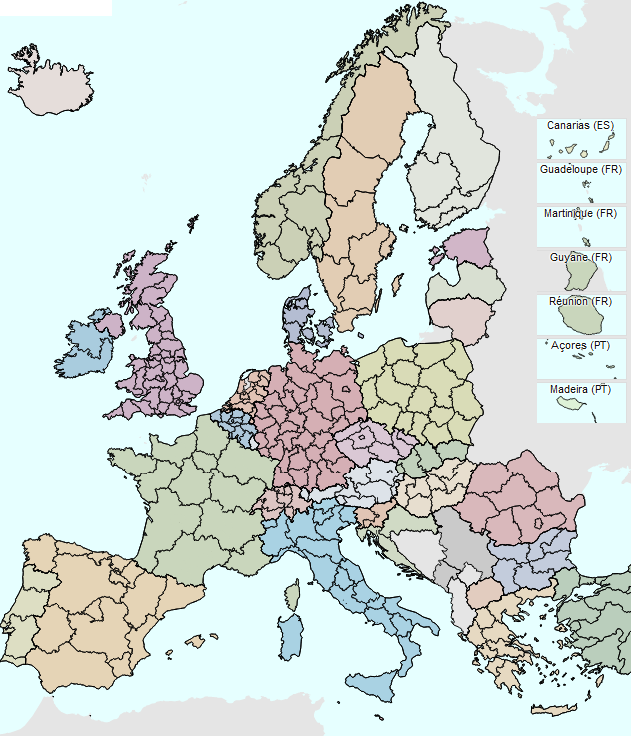 NECSTouR Members
FULL MEMBERS
33 Regional authorities (NUTS I, II and III)
 
Belgium: Flanders, German-speaking Community of Belgium Region, Wallonia
Bulgaria: Gabrovo
Croatia: Istria
Denmark: Central Denmark, Ringkøbing-Skjern
France: Brittany, Île-de-France, Occitanie,
Provence-Alpes-Côte d'Azur
Italy: Emilia Romagna, Lazio, Piedmont,
Puglia, Sardinia, Trentino, Tuscany, Veneto
The Netherlands: Limburg
Portugal: Alentejo, Algarve
Republic of Serbia: Vojvodina
Spain: Andalusia, Balearic Islands, Basque Country, Canary Islands, Catalonia, Galicia, Valencian Community
Sweden: Västra Götland
United Kingdom: Cornwall, Scotland
ACADEMIC MEMBERS
24 Representatives from the Academic Sector
Campus Foundation on Mediterranean Studies
CETT-UB
Business University in Administration and Enterprises of Tourism (ESCAET)
Ecolabel EMAS School of Tuscany
Fondacioni Europa
High Institute for Innovative Territorial Systems  SiTi
Institute for Tourism Research in Northern Europe (NIT)
Institute of Agriculture and Tourism Poreč
Lapland University of Applied Sciences – Multidimensional Tourism Institute
Luspio University of Rome - Faculty of Economics
Observatory of Tourism Islands in Europe (OTIE)
National Council of Research – Biometereology Institute (CNR-IBIMET)
13. The Politechnical Insitute of Leiria
14. Responsible Tourism Institute
15. Technological Educational Institute of Epirus
16. University College of Business in Prague (VSO)
17. University of Applied Sciences of the Western Switzerland Valais - Institute of Tourism (HES-SO Valais-Wallis)
18. University of Bedfordshire – Institute for Truism Research (INTOUR)
19. University of Economics in Prague (VSE)
20. University of Florence
21. University of Girona
22. University of Malaga
23. University of Malta - Institute for Tourism, Travel & Culture
24. University of Pannonia/Presov
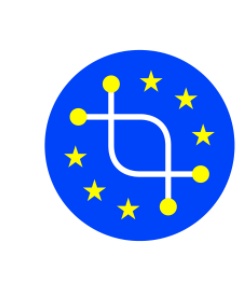 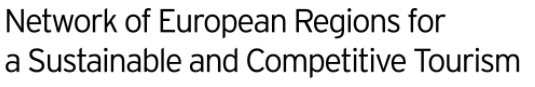 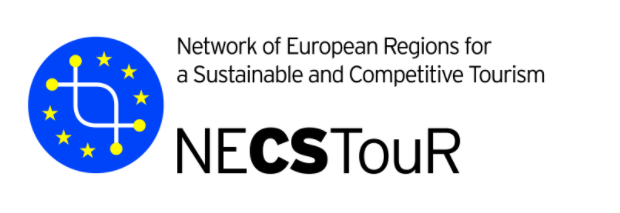 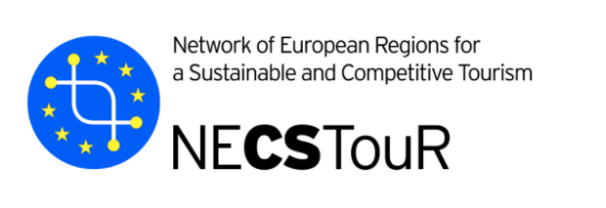 ASSOCIATED MEMBERS
9 National, European, International public/Private Organisation working in the Sustainable Tourism Sector
 
 
Croatian Chamber of Economy (HGK)
FederCultura Tourism Sport-Confcooperative
Forum of the Adriatic and Ionian Chambers of Commerce (FAICC)
French Chambers of Commerce and Industry Assembly (ACFCI)
Italian Association for Responsible Tourism (AITR) 
Legacoop Tourism
Legambiente onlus
National Tourism Research Institute (ISNART)
Odyssea
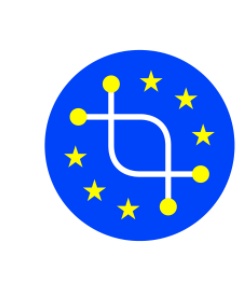 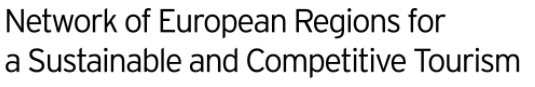 High Quality Members
We have the top Eu Touristic Regions
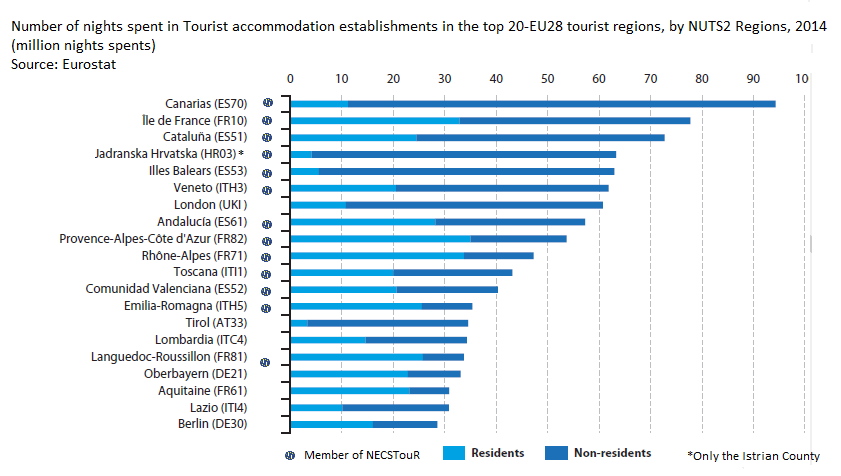 NECSTouR Governance
GENERAL ASSEMBLY
REGIONAL AUTHORITIES
Academic Committee
Associated Committee
EXECUTIVE COMMITTEE (3 Years)
President: Catalonia
Vice-President: Flanders
General Secretary: Tuscany
Treasurer: Västra Götaland
North: Cornwall, Limburg, Ile-de-France
East: Istria
South: PACA, Galicia, Andalucía, Veneto
PERMANENT SECRETARIAT (Brussels)
What about the Future of NECSTouR in the next 3 years (2016-2018)?
 

4 Working Groups

3 Strategies

4 Goals

1 Vision
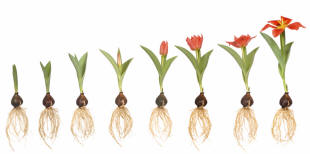 STRATEGY
VISION
Build up a Touristic Europe based on S&C Tourism
Mainstream of EU Funds for Tourism
Positioning NECSTouR model of Sustainable & Competitive Tourism
Raise the profile of Tourism in the EU agenda
Reinforce the role of Regions in the EU Tourism Policy
GOALS
MEMBERSHIP
STRATEGIES
STRATEGIC ALLIANCES
COMMUNICATION
EXPERTISE
EUROPEAN COMMISSION
DG GROWTH
TOURISM, CULTURAL
 & CREATIVE INDUSTRIES PRIORITIES
NECSTouR is focusing on the same
PRIORITIES through its  Working Groups
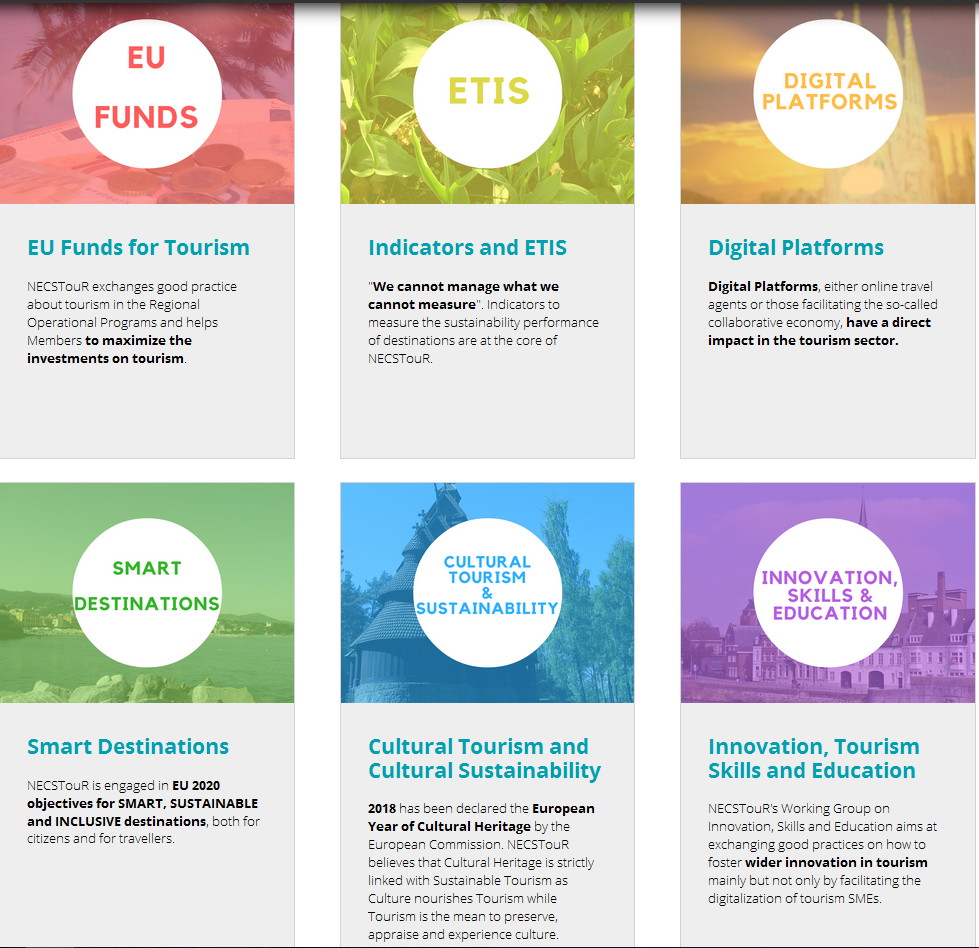 NECSTouR’s support to Alpujarras
Support the development and promotion of a more sustainable and competitive tourism: Good practices as well as cooperation with our Regions

Funding opportunities through projects: calls and partners

Strategic Alliances and contacts: European Parliament Intergroup, European Commission, UNWTO

https://www.youtube.com/watch?v=TcaATKBtcDA&feature=youtu.be&t=1m44s
NECSTouR’s support to Alpujarras
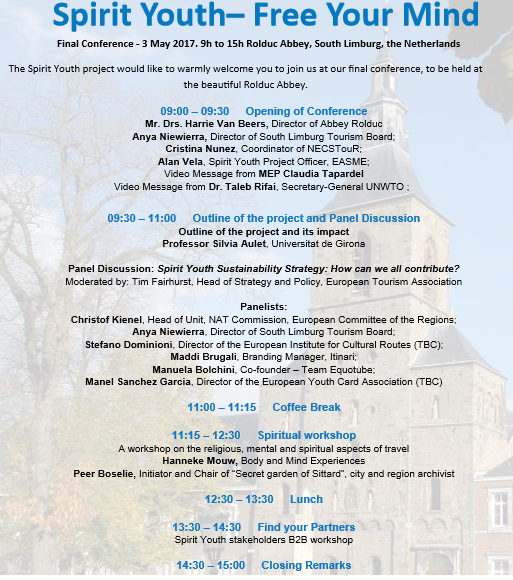 Background information
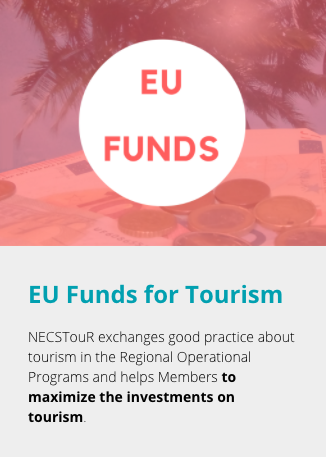 Best use of EU Funds to support the development of competitive and sustainable tourism in the EU

Monitor and analyze the development process of NECSTouR regions

Facilitate the exchange of expertise and good practices among regions

Develop the right policies to stimulate and support the development of responsible and sustainable tourism

The main highlights were discussed at the event on the 27th of September 2016, hosted at the European Committee of the Regions – the event will be continued this year on the same date
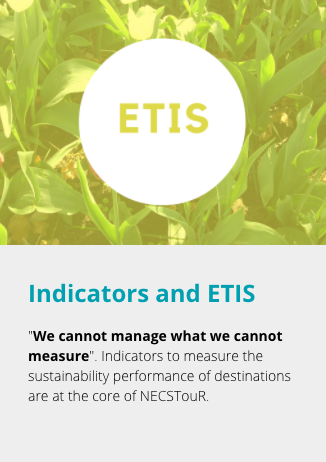 Support the development and implementation of sustainable tourism indicators to measure the destination’s performance at sub-national levels

The cooperation with official statistics bodies in order to gather the data by ensuring its accuracy, quality and comparability with similar destinations

Transform data provided by the indicators into further policies that support the development of a sustainable and competitive tourism
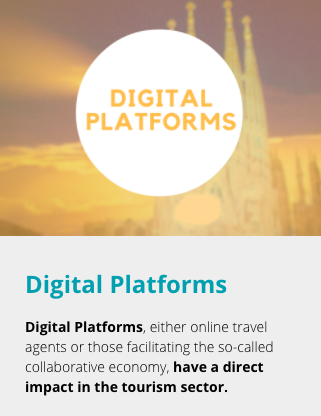 Identify, analyze and propose a balanced approach to address sharing economy in the tourism industry through legislation

Stimulate the cooperation among NECSTouR regions to discuss measures that aim at developing regulatory policies 

Evaluation of the impacts of the proposed measures in our member regions 

Organize further events in cooperation with EU Institutions in order to decide on the most appropriate policy tools to support the regions
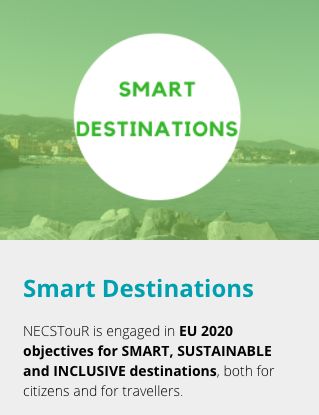 Ensure that NECSTouR destinations are able to adapt and mitigate climate change effects by improving their sustainability practices

Exchange of regional strategies and research outcomes on innovation adaptation actions for regions tackling governance, products, training, marketing and SMEs competitiveness approach

Integration of the transversal economic/social/environmental nature of Tourism in EU policies, regulatory initiatives and financial instruments.

NECSTouR Thematic Conference on “Smart Tourism Destination’s Contribution for the Planet and its People” was organized together with UNWTO in frame of ‘ 2017 International Year for Sustainable Tourism Development’

An event on ‘Accessible Tourism’ will be held in June in Brussels together with Tuscany Region
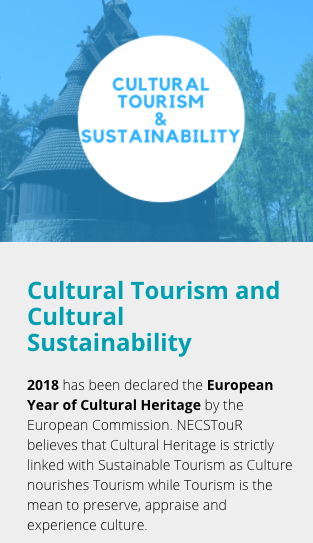 Define a strategy to position tourism as a sector that supports the cultural identity of a community

Network with culture and creative industries stakeholders in order to foster cooperation among regions

Share experiences in measuring cultural tourism at sub-national level

Support the development of a common policy that manages resources in a sustainable way

NECSTouR regions are contributing to the definition of the main assets in the frame of ‘European Year of Cultural Heritage 2018’
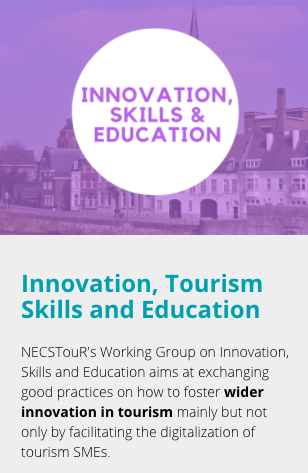 Upgrade Tourism as a career of choice and to reduce the gaps between employees skills and enterprises needs

Exchange good practices among regions that stimulate the digitalization of tourism SMEs, partnership with academic institutions and businesses, specific training programs 

Exchange good practices among regions on how destinations can innovate in order to follow market trends

Collaboration with the academic members in the development of skills and training to support sustainable and competitive tourism practices in the regions
NECSTouR’s Activities and events

https://www.youtube.com/watch?v=aRSqaRe18jE
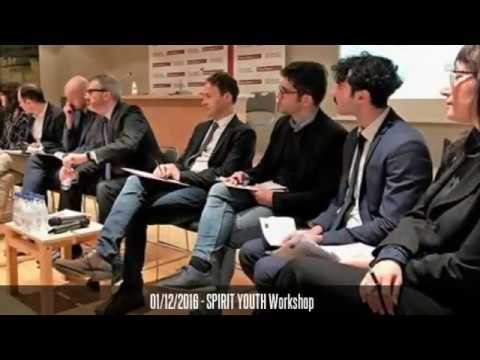 NECSTouR Past Projects
NECSTouR Projects (2)
NEZEH Nearly Zero Energy Hotels 
Programme: Intelligent Energy Europe
Duration: April 2013 – April 2016
Objective To accelerate the rate of refurbishment of existing buildings into Nearly Zero Energy Buildings (NZEB), supporting the private sector and promoting the front runners. 


MITOMED
Programme: MED 
Duration:  July 2014 – June 2015
Objective To promote an integrated management model of maritime and coastal (M&C) tourism in the Mediterranean by improving the quantity and quality of data, information, products, services and policies pertaining to the sector. 


Mapping and Performance Check of the Supply Side 
of Tourism Education and Training
Programme:  CIP - Tender  
Duration:  August 2014 – October 2015
Objective: To examine the EU 28 education and training framework for tourism and to assess in providing the necessary labour market skills for employers.
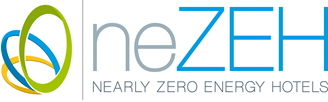 NECSTouR Climate Change & Tourism  TF
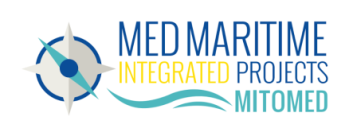 NECSTouR NIT  TF & NECSTouR MED Regions
NECSTouR Academic Board and Associated Members
NECSTouR Ongoing Projects
Spirit Youth








Programme: COSME
Duration: 2016 – 2017
Objective: To investigate the spiritual tourism market with Europe.
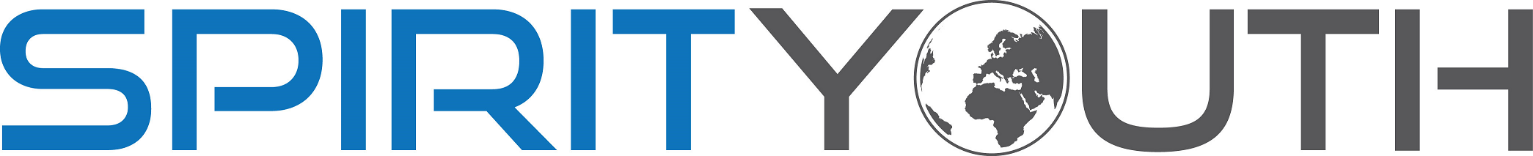 NECSTouR Regions, Academics  and Associated Members
NECSTouR Ongoing Projects
MITOMED +






Programme: MED 
Duration:  2017-2019

Objective Protecting and promoting Mediterranean natural and cultural resources Programme specific objective: To enhance sustainable the development policies for more efficient valorisation of natural resources and cultural heritage in coastal and adjacent maritime areasof a sustainable and responsible coastal and maritime tourism in the MED Area.
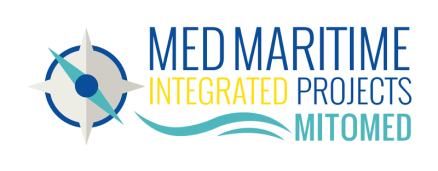 NECSTouR Regions, Academics  and Associated Members
NECSTouR Cooperation
European Tourism Networks ing Group: ERDN, FARNET, EDEN, European Travel Commission, EEN and ERRIN
ENAT – European Network of Accessible Tourism
EARTH – European Alliance of Responsible Tourism and Hospitality
FEST – Foundation for European Sustainable Tourism
HOTREC – EU trade Assoc. Hotels and Restaurants
ETOA – EU Tourism Organisation
EFFAT – EU federation syndicates Agric, Tourism
ETAG -  EU Tourism Adivsory Group
EESC – EU Economic and Social Committee
Tripadvisor
Travel life 
Digital Tourism ThinkTank
ETITF
NECSTouR Services
5 Good Reasons to join us
Participate to influence the European Tourism Policy
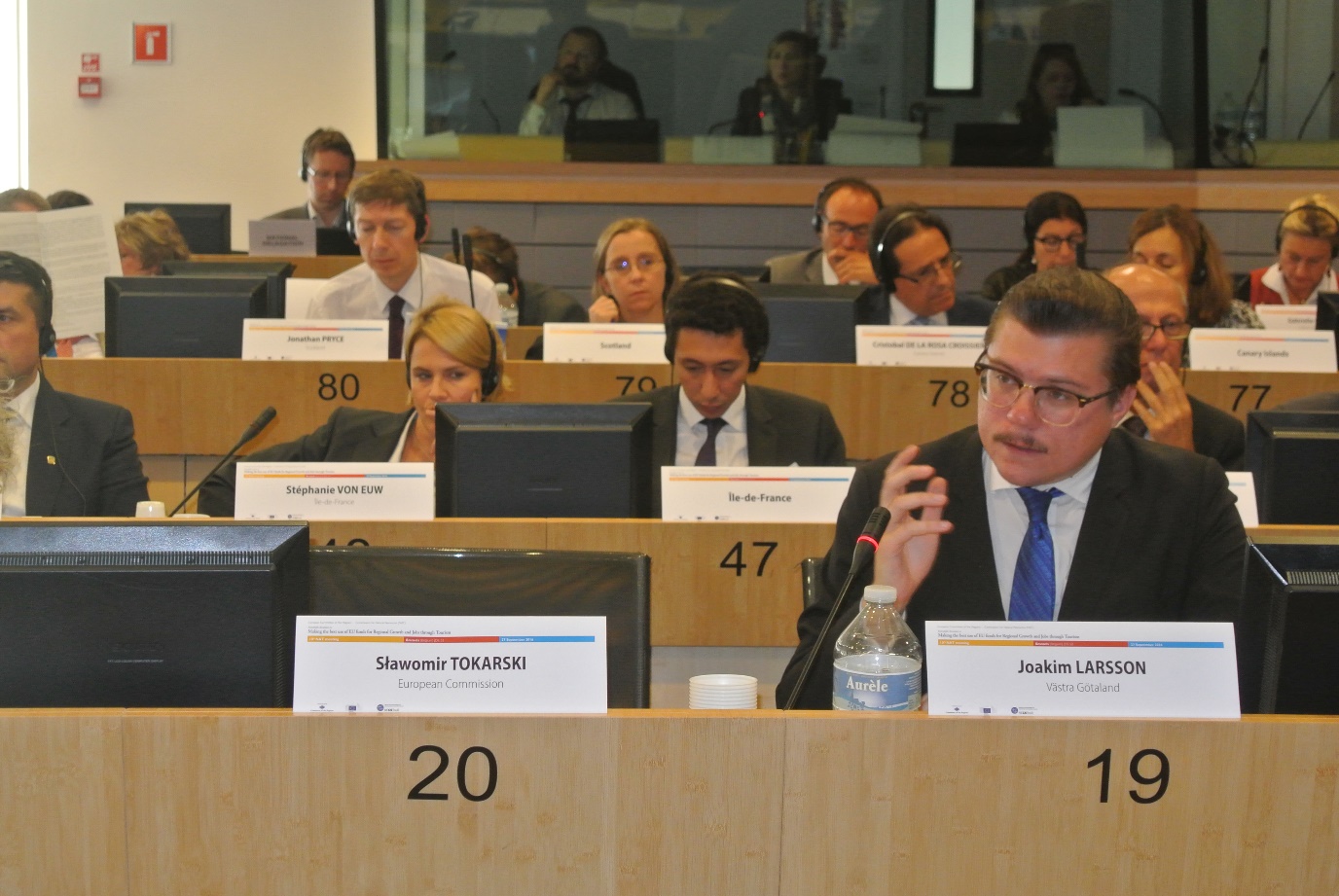 NECSTouR Services
5 Good Reasons to join us
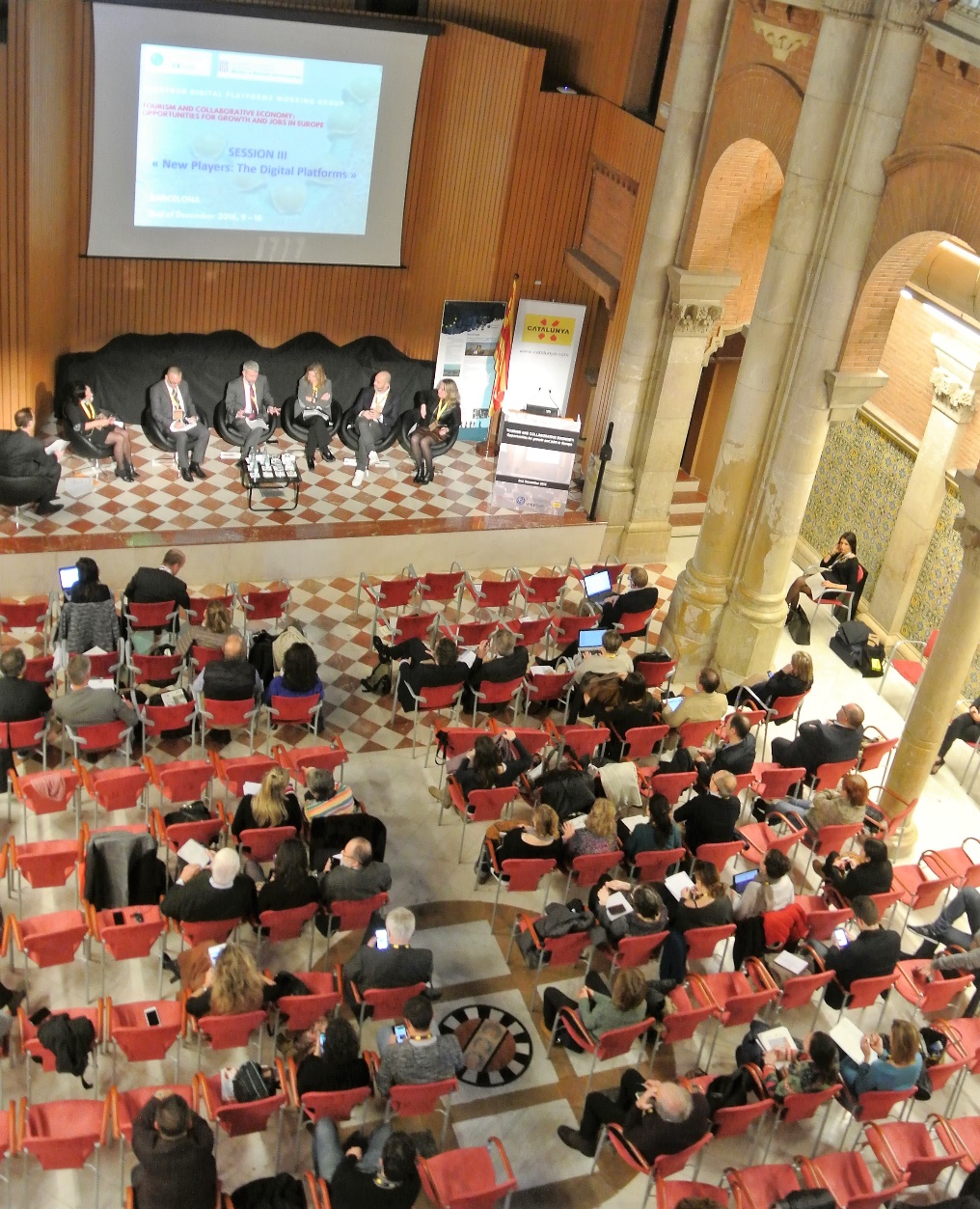 2. Be part of an Open and Dynamic network of experts at regional, national, European and international level
NECSTouR Services
5 Good Reasons to join us
3. Have direct access to targeted knowledge, information and contacts of sustainable tourism
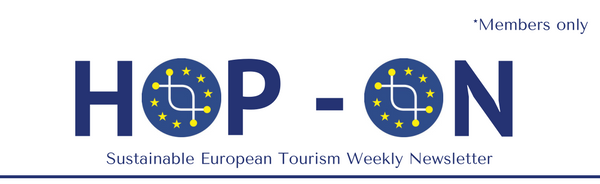 NECSTouR Services
5 Good Reasons to join us
4. Promote your Region/Organisation within the experts and towards the European/International Audience
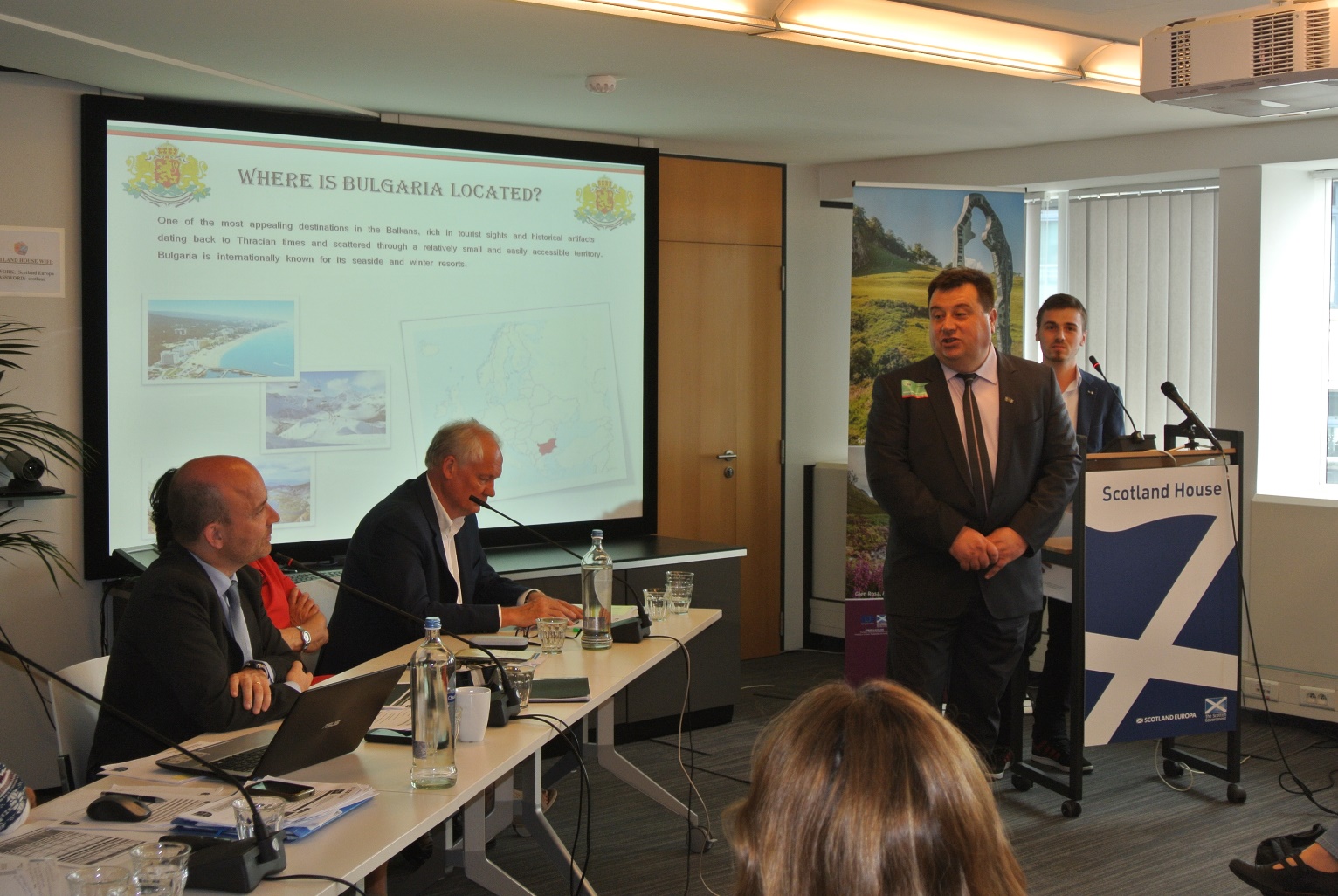 NECSTouR Services
5 Good Reasons to join us
5. Access to European Funds, developing project ideas and finding quality partners.
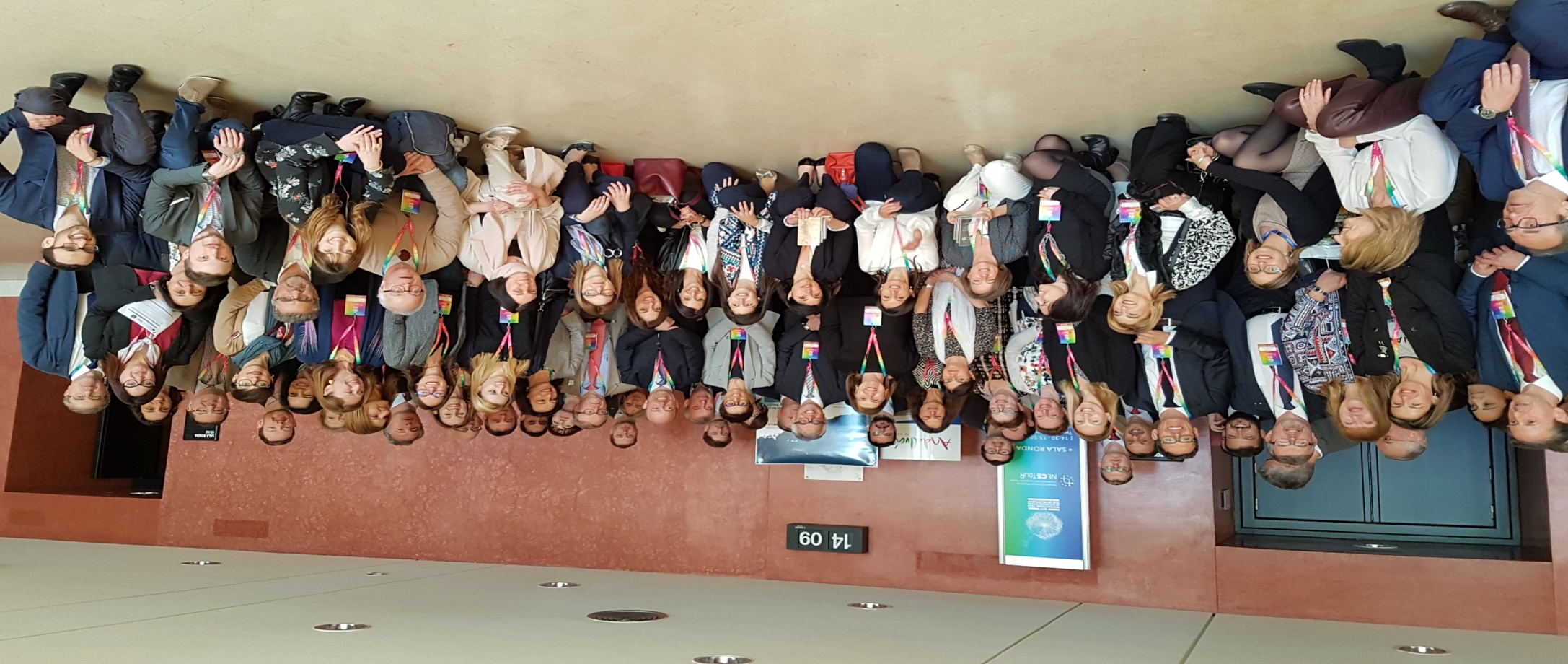 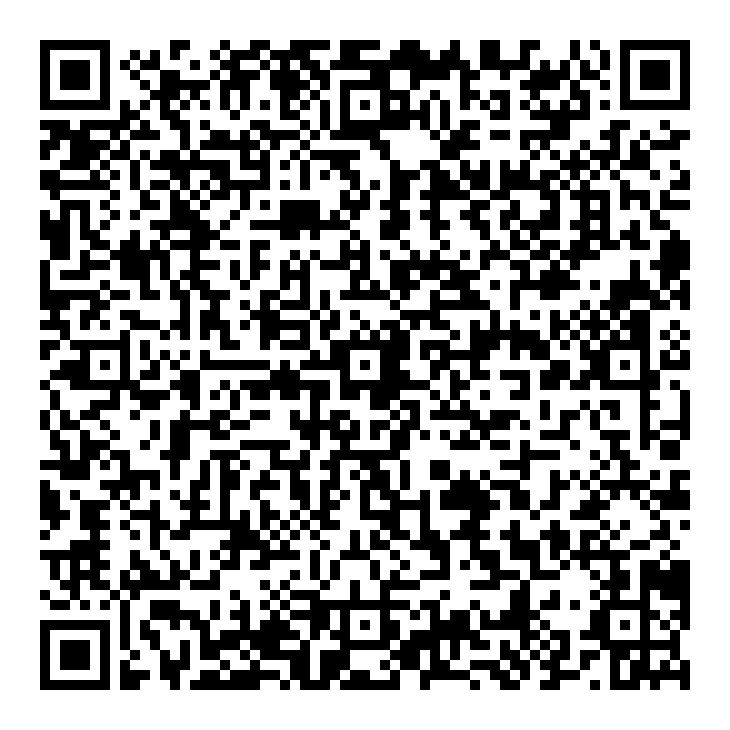 More info:
info@necstour.euwww.necstour.eu/join-us
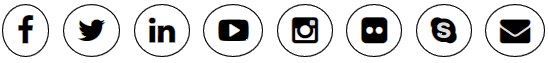 www.necstour.eu